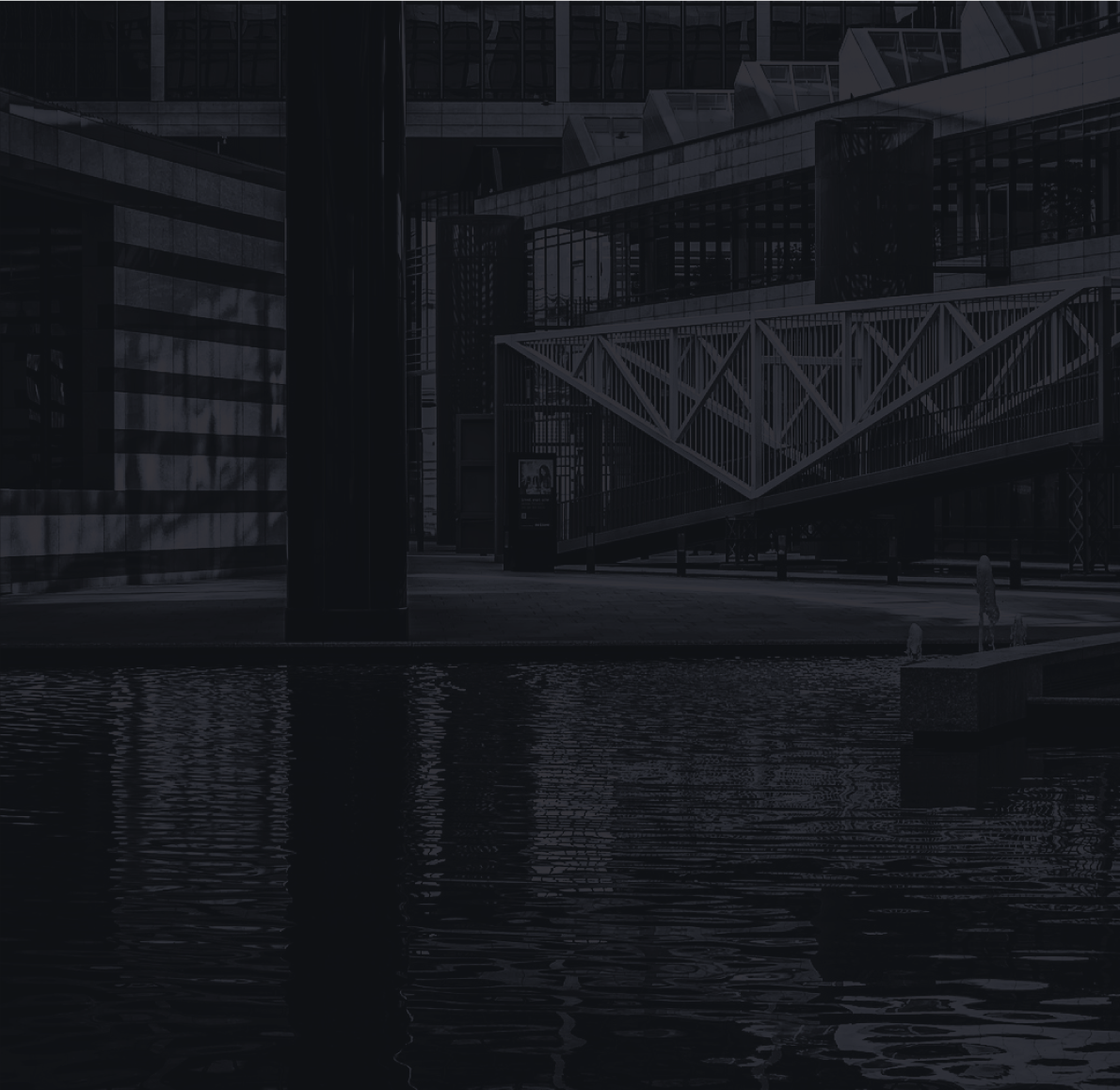 Rupert Nicolas
Account Executive
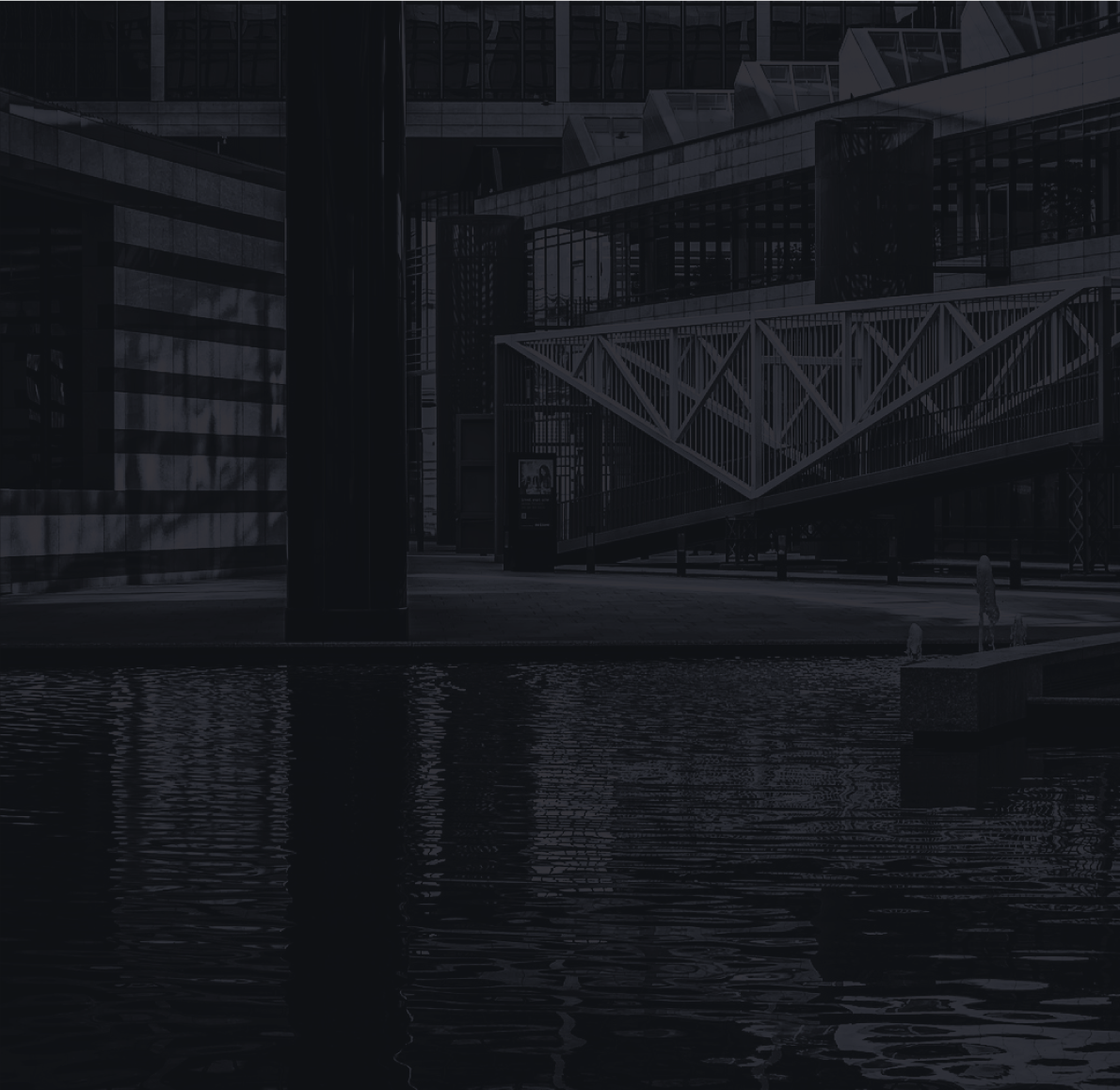 New York, JS.
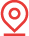 (123) 456-7890
Rupert Nicolas
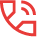 Linkedin.com/in/
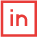 Account Executive
Mail@domain.ltd
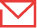 Twitter.com/
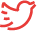